ССО «Горняк» в Норильске
или как я провел лето.
Пульпа, ты просто космос…
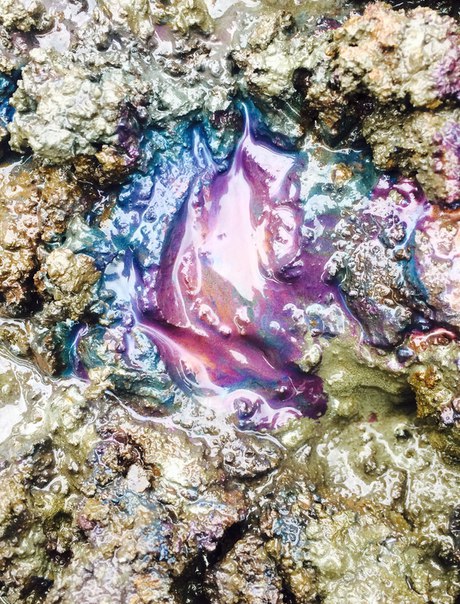 К покорению севера готов!И это только начало
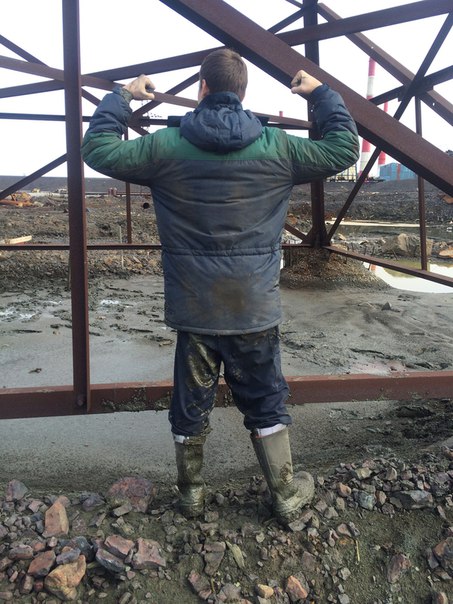 Первые дни работ, а какой результат! Для большинства это вообще первый опыт работы
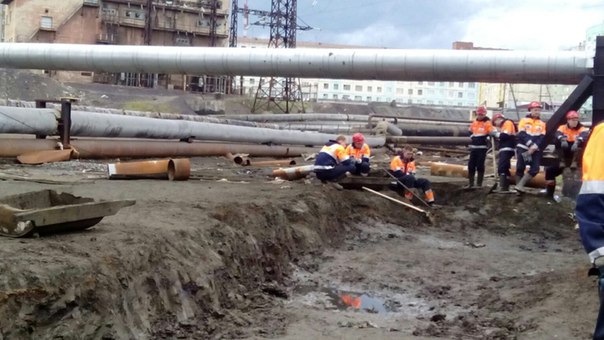 Управляя стрелой СБУучебный полигон на руднике Ангидрит
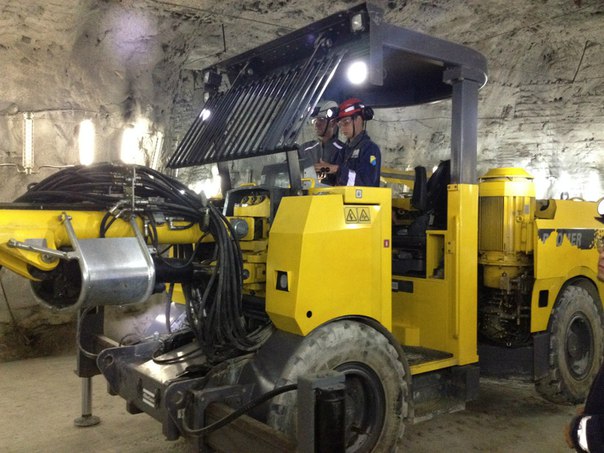 Тренировочный куб для бурильщиков
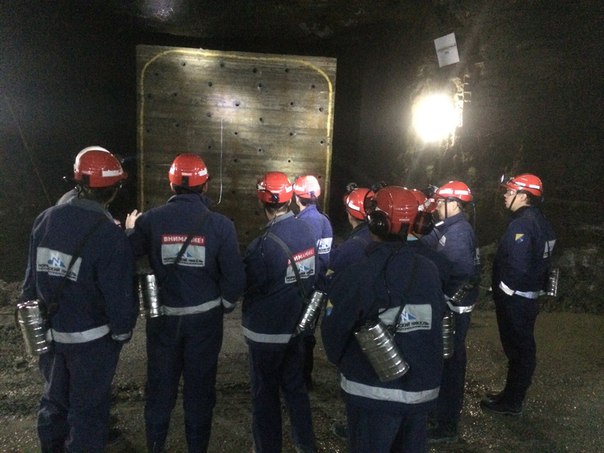 Красные камни восхитительныв Норильске множество водопадов и это не самый впечатляющий
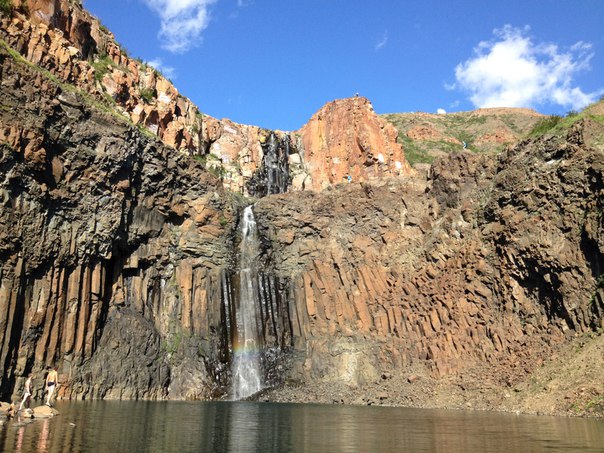 Малая часть большой командына экскурсии в Дудинке
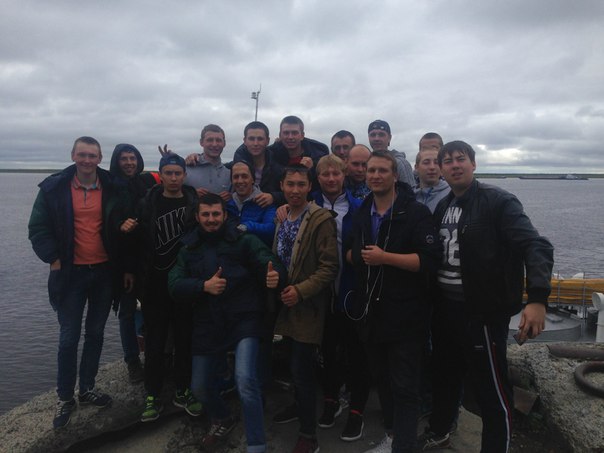 Дом, милый дом!Снимок предоставлен ССО Горняк 2014
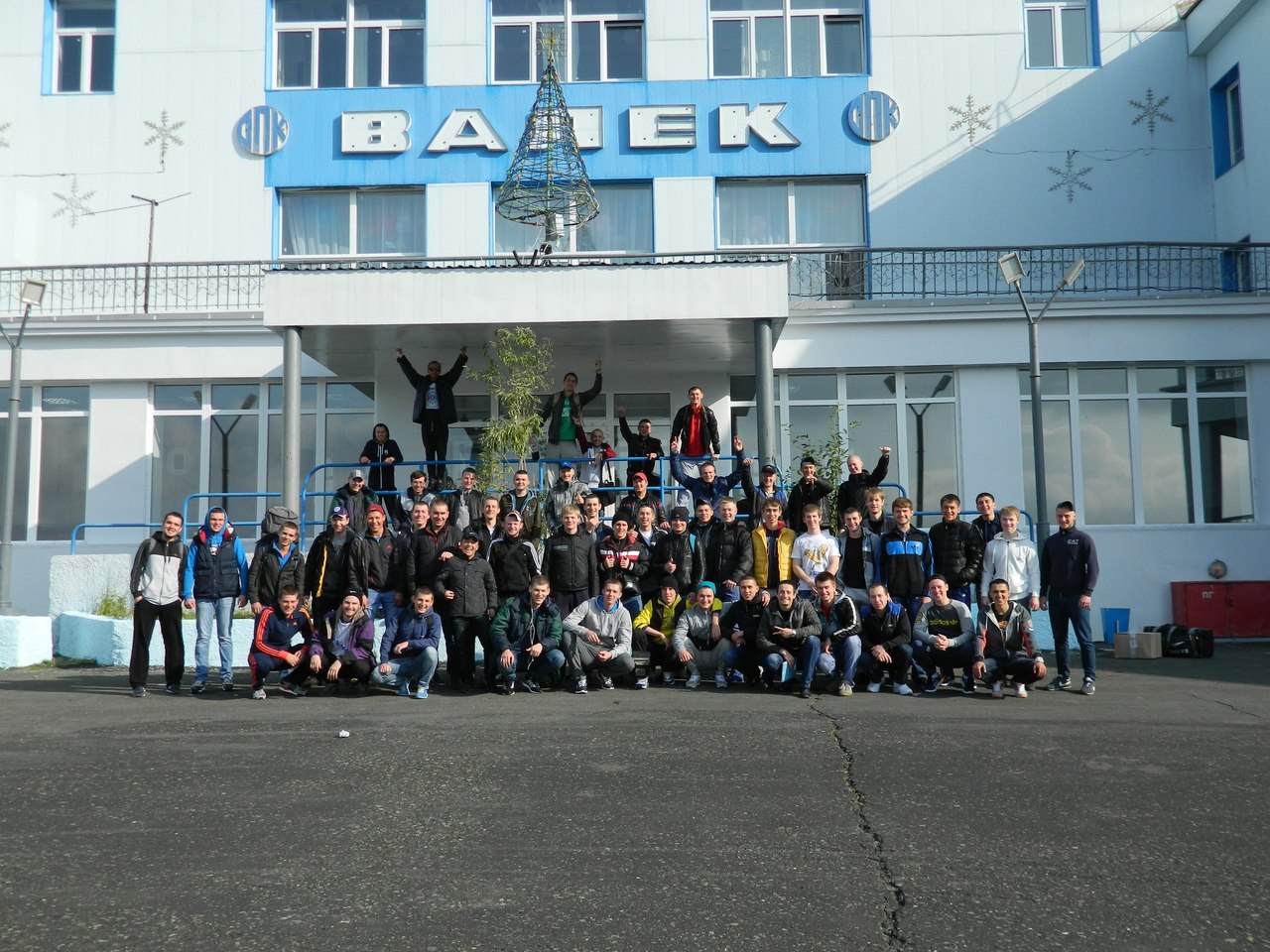 Супер-горняк всегда придет на помощь!Стройотряд и практика в Норильске это здорово!
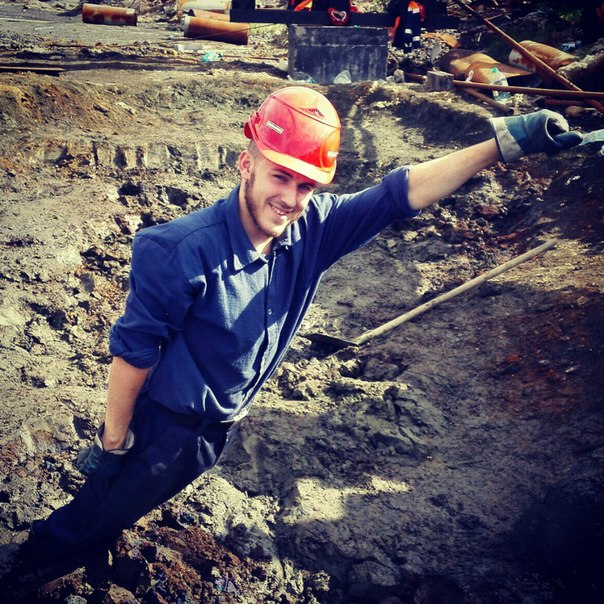